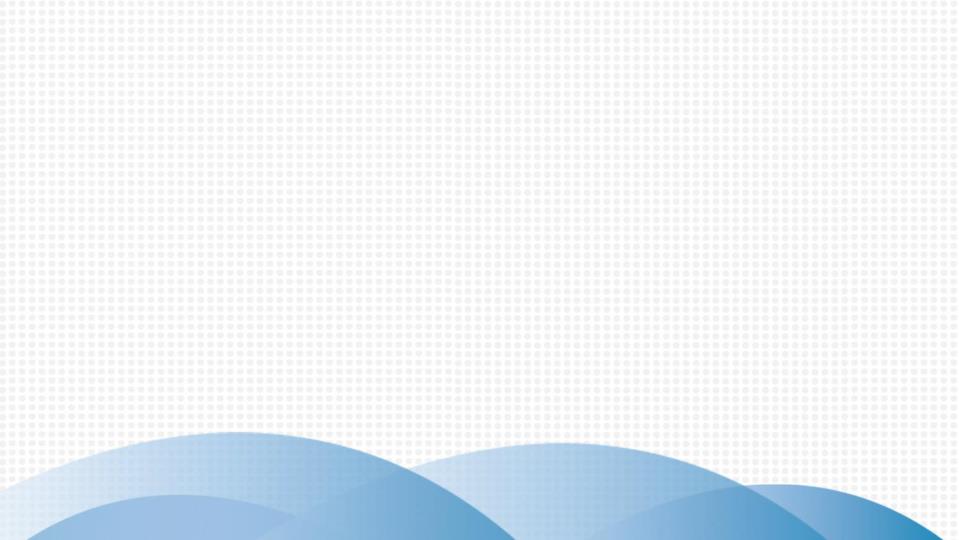 Module 7 
Summer in Los Angeles
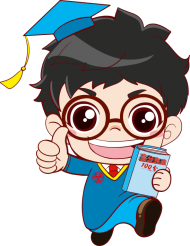 Unit 1 Please write to me and send me some photos!
WWW.PPT818.COM
目录导航
01
课 前 预 习
02
课 堂 导 学
03
课 文 理 解
巩 固 提 升
04
课 前 预 习
一、必背单词(请在课文中找出下列单词)
名词
1.名单；清单 ____________    
2.太阳镜；墨镜(pl.)____________
3．短裤(pl.) ____________  
4.重量 ____________
5．护照 ____________
list
sunglasses
shorts
weight
passport
形容词
1.发疯的；荒唐的 ____________   
2.总的；全部的 ____________
crazy
total
动词
weigh
重量有……；重…… ____________
二、常用短语(请在课文中画出下列短语)
1.为……作准备   prepare for…
2.列……的清单    make a list of…
3.把……准备好    get things ready
4.在……的结尾；在……的末端    at the end of… 
5.为……付款   pay for
6.还有什么    what else
7.太重   weigh too much
8.顺便说一下   by the way
9.玩得很高兴   have a great time
10.写信给某人   write to sb.
三、经典句型(请在课文中画出下列句型)
课 堂 导 学
1．I'm leaving at the end of July… 
我要在七月底动身……
at the end of意为“在……的结尾；在……的末端”。如：
At the end of the year，we had a final exam.
在年末，我们进行了一次期末考试。
辨析：at the end of, by the end of与in the end
【学以致用】请用以上短语完成句子。
(1)截止到这个星期，我已经写了两本书了。
____________________ this week，I have written two books.
(2)在路的尽头，有一家电影院。
There is a cinema ____________________ the road.
By the end of
at the end of
(3)最后，王子和公主过着幸福的生活。
____________________，the prince and the princess live a happy life.
In the end
2．If you've already paid for the air tickets and for homestay，it should be OK.
如果你已经付过机票钱和家庭寄宿费了，那就应该够了。
pay for表示“支付……的费用，为……付款”。如：
去年暑假我爸爸支付了我学车的费用。
My father ____________________ my driving lessons last summer holiday.
paid for
3．You'd better ask the travel company about the total weight for all your bags.你最好询问旅行公司关于你所有包的总重量。
had better意为“最好”，常缩写为'd better，后接动词原形。常用短语：had better do sth., 意为“最好做某事”。如：
你看上去累了，最好休息一下。
You look tired.____________________ have a rest.
You'd better
4．Oh，by the way，don't forget to take your passport.
噢，顺便说一下，别忘了带你的护照。
by the way意为“顺便说一下，顺便问一下”，用于转入与刚才说的主题无关的事。如：
顺便问一下，你喜欢什么颜色？
____________________，what colour do you like？
By the way
课 文 理 解
一、听对话。  
     听课本Unit 1 Act. 2对话，完成第1~5小题。
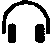 (      )1.Where is Lingling going?
A．England.   B．China.   C．America.
C
(      )2.When is Lingling leaving?
A．At the end of June.   
B．At the beginning of July.   
C．At the end of July.
(      )3.How long will Lingling stay there?
A．For a week.   B．For a month.   C．For a year.
C
B
(      )4.What's the weather like in LA?
A．Hot.              B．Cool.          C．Snowy.
(      )5.How much should Lingling take with her?
A．200 dollars.   B．200 yuan.   C．200 pence.
A
A
二、听填信息。
     听课本Unit 1 Act. 2对话，根据所听内容完成下列信息卡。对话听两遍。
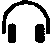 July
four/4
trousers
total weight
passport
三、根据课本Act.2对话完成下列短文填空。
     Lingling is preparing for her trip to LA.She needs Betty to help make a 1.____________ of things to take.Betty advises her to take 2.____________， pens and a dictionary.Lingling is 3.____________ at the end of July, so Betty suggests taking shorts or light 4.____________.And buying a pair of 5.____________ is a good idea.
list
notebooks
leaving
trousers
sunglasses
But many things are more 6.____________ in America than in China.Betty says the bag 7.____________ weigh too much, so it's necessary to ask  the travel company about the total 8.____________.In the end, Betty asks Lingling to remember to take her 9.____________ and to write 10.____________ her.
expensive
mustn't
weight
to
passport
巩 固 提 升
一、根据句意、首字母或汉语提示填写单词。
1．Lily often wears ____________ (太阳镜)in summer.
2．How much do you ____________ (体重)?
3．The boys are playing outside and their ____________ (裤子)and boots are with mud.
4．We had better make a l____ before shopping.
sunglasses
weigh
trousers
ist
5．It is c__________of you to buy the watch at such a high price.
6．The t____________ employees of the company is 1，776.
7．You should hand in your works at the e_______ of this month.
8．The w____________ of the baby elephant is about 200 pounds.
9．This shop sells the latest fashion of shirts and s____________.
10．We can't go to America without a p____________.
razy
otal
nd
eight
horts
assport
二、单项填空。
(      )1.It's raining outside.You'd better ________ at home.
A．stay      B．stayed    C．staying   D．to stay
(      )2.Hurry up, ________ we'll miss the plane.
A．so         B．or           C．and         D．but
A
B
(      )3.This pair of glasses ________ not mine, but hers.
A．is          B．are          C．were              D．was
(      )4.Kate ________ her parents ________ postcards when she was in the USA.
A．sent; /   B．sent; to   C．showed; for   D．showed; to
A
A
(      )5.You must________ the film tickets before you go to the cinema.
A．pay for   B．pay off   C．paid for   D．paid off
(      )6.A mobile phone of this type costs too much.You'd better ________ until it is cheaper.
A．wait       B．waiting   C．waited     D．to wait
A
A
(      )7.—________，what time is it now?
—It's half past seven.
A．By the way   B．In the way   
C．On the way   D．In this way
(      )8.We took ________ trip to the Great Wall last weekend and ________ trip made us very excited.
A．a；a   B．the；a   C．a；the   D．the；the
A
C
(      )9.—Which dress do you like best, Madam?
—Sorry, I can't decide ________ now.
A．to buy which one   B．buy which one   
C．which one to buy   D．which one buy
(      )10.There is a shop ________ the street.
A．by the end of   B．in the end   
C．at the end of    D．at the end
C
C
三、根据句意和汉语提示完成句子。
1．我会列一张我需要的物品清单。
I will _________________ things I need.
2．他姐姐将在七月底回来。
His sister is coming back_______________July.
3．顺便问一下，你在什么地方见过我的眼镜吗？
______________，have you seen my glasses anywhere?
make a list of
at the end of
By the way
4．李海还没有支付大巴车票钱。
Li Hai hasn't _________ the bus ticket yet.
5．我们戴太阳镜以保护我们的眼睛免遭太阳晒伤。
We _______________ to protect our eyes from the sunlight.
paid for
wear sunglasses
四、完形填空。
    My host father woke me up at about six this morning.I then __1__ my school uniform.After eating a Chinese pastry, I __2__ a bike to school.The bicycle is the most common traffic tool in this city.You could see people riding bicycles __3__.
    In just five minutes I arrived at the school gate.After locking my bike, I joined my__4__ to do morning exercises.
At 8 a．m., our class started for math.It is my favourite __5__.For lunch, I had a delicious egg and tomato dish with rice at the school __6__.In the afternoon, I had Chinese history.
Advanced Spoken Chinese is my last __7__ of the day.Today I learned ten Chinese words.Our teacher walked around the classroom to check our __8__ correctly.I tried almost ten more times to practice it.It is quite __9__ to learn Chinese,
but I will try my best to work at it.After school, I went back to my host family to __10__ the rest of the day with them.It's a funny and exciting day.
(      )1.A.took off  B．put on  C．lay down  D．put up
(      )2.A.sent         B．gave    C．passed      D．rode
(      )3.A.everywhere  B．somewhere  
            C．wherever   D．nowhere
(      )4.A.neighbours  B．teachers  C．classmates  D．family
(      )5.A.food            B．colour     C．sport           D．subject
B
D
A
C
D
(      )6.A.dining hall  B．library              C．gate         D．lab
(      )7.A.thing           B．song                 C．class        D．group
(      )8.A.grammar     B．pronunciation  C．spelling  D．writing
(      )9.A.comfortable  B．interesting  C．difficult  D．relaxing
(      )10.A.read           B．learn                C．draw       D．spend
A
C
B
C
D